ERGENLİKTE BESLENME
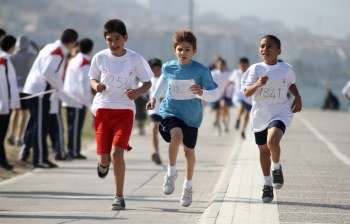 ERGENLİKTE                                        BESLENME
ERGENLİK DÖNEMİ
(10-19 yaş)
Gelişim sürecinin çok önemli bir dönemi
Çocukluktan yetişkinliğe geçiş süreci
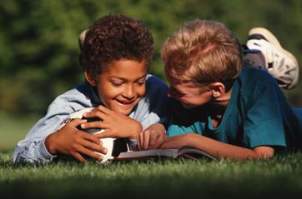 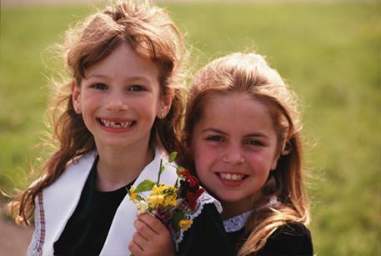 ERGENLİK DÖNEMİ
Büyüme ve gelişme hızı artar.
                   Erişkin boyunun %15-25’i
                   İskelet kitlesinin %45’i
                   İdeal vücut ağırlığının %50’si
ERGENLİK DÖNEMİ
**Bu dönemde kazanılan beslenme alışkanlıkları yetişkin dönemin kalıcı alışkanlıklarına zemin oluşturur.

**Sağlıklı bir erişkin yaşamı için ergenlik en önemli fırsat dönemlerinden biridir.
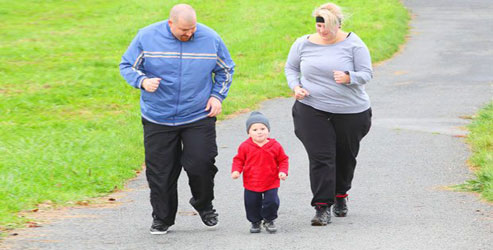 FAST FOOD
Yağ şeker tuz yönünden zengin
Vitamin mineral yönünden fakir
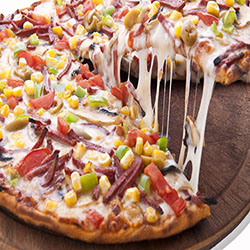 BESLENME;Ağız yolu ile alınan besinlerin gastrointestinal (sindirim) sistemde önce sindirilmesi, besin öğelerinin daha sonra emilerek vücut tarafından kullanılmasıdır.
YANLIŞ BESLENME SONUCU OLUŞABİLECEK HASTALIKLAR
Obezite (en önemli sorun)
Diş çürükler
Final boyda kısalık
Normale göre düşük kiloda olma
Şeker hastalığı(tip-2)
Osteoporoz (kemik erimesi)
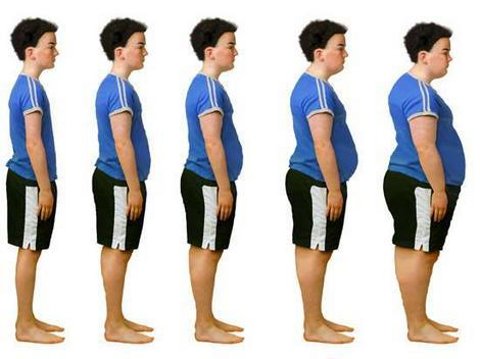 YANLIŞ BESLENME SONUCU OLUŞABİLECEK HASTALIKLAR
Kansızlık
Vitamin eksiklikleri
Mineral eksiklikleri
Yüksek tansiyon
Kalp hastalıkları
Cilt problemleri
Sık solunum yolu enfeksiyonları
ZAMAN YETERSİZLİĞİ????
Gençlerimizin bir bölümü çok  yoğun oldukları düşüncesiyle doğru beslenme için zaman ayırmak istemezler.

Ama şu bir gerçek ki doğru beslemeye ayırmadığımız zamanımızdan daha çoğunu , dengesiz beslenmemizden kaynaklanan hastalıklara harcarız. 

Sık grip, nezle oluruz, kendimizi halsiz hissederiz. Derslerimize konsantrasyonumuz  azalır, hafızamız zayıflar.
DENGELİ BESLENME
DENGELİ BESLENMEDE BULUNMASI GEREKEN BESİN GRUPLARI
        *Karbonhidrat
        *Protein
        *Yağ
        *Vitaminler
        *Mineraller
         *Lif
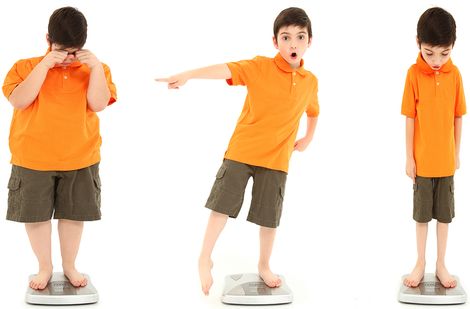 DİYETTE  OLMASI GEREKEN BESİN ÖGELERİ
1- Süt ve sütten yapılan yiyecekler:
        *Bu grup kalsiyum için en iyi kaynaktır.
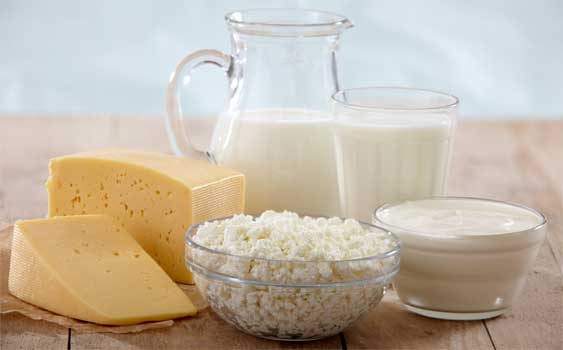 DİYETTE OLMASI GEREKEN BESİN ÖGELERİ
2-Et, tavuk , balık , yumurta, nohut ,fasulye mercimek ve bu besinlerden yapılan ürünler: 
       *Bu grup protein, B vitaminleri, demir  ve çinkodan zengindir.
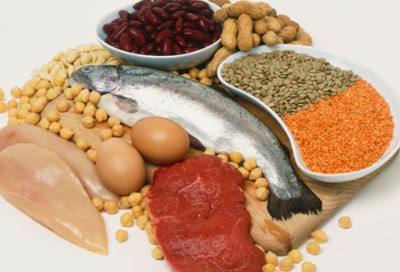 DİYETTE  OLMASI GEREKEN BESİN ÖGELERİ
3- Tahıllar ve tahıllardan yapılan yiyecekler:
      Bu grup temel enerji kaynağımızı oluşturur. 
     Kompleks  karbonhidratlardan oluşur. 
     Ayrıca B vitaminleri de içerir.
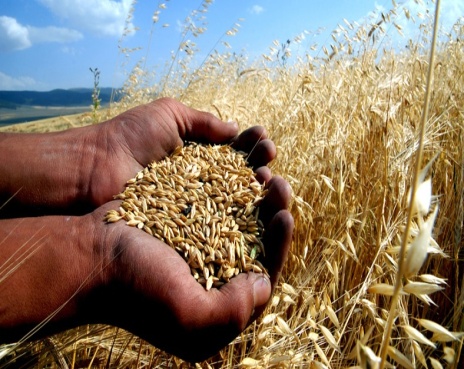 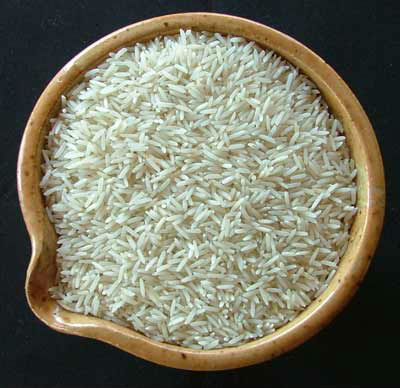 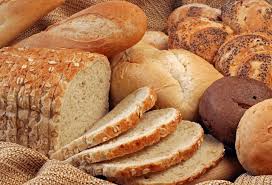 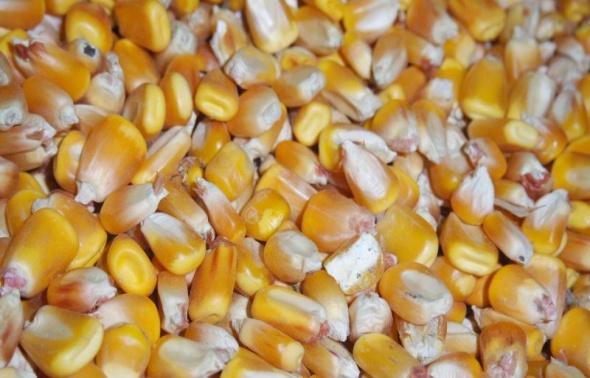 DİYETTE OLMASI GEREKENLER
4-Taze sebze ve meyveler:
    Pek çok vitamin ve mineral ihtiyacımızı karşılar.
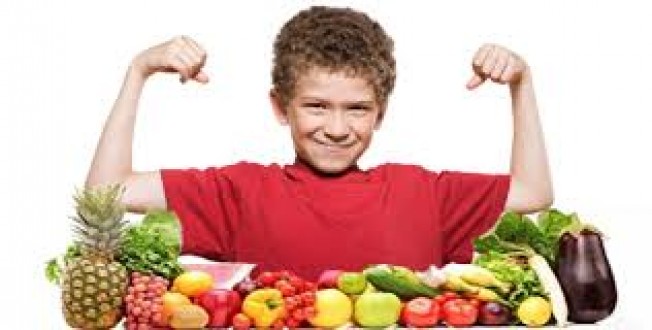 DİYETTE  OLMASI GEREKEN BESİN ÖGELERİ
5-Yağlar:
         *Hem enerji kaynağımızdır, hem de sinir hücrelerimizin yapısında ve işlevinde rol alır.
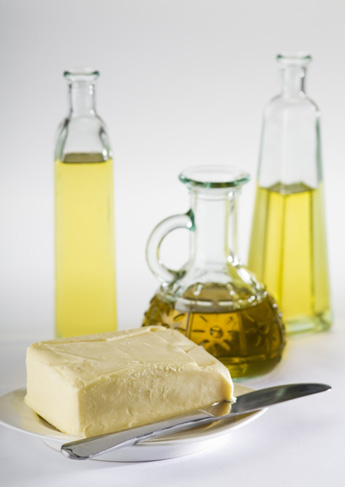 DİYETTE OLMASI GEREKENLER
6-Kuruyemiş ve kuru meyveler:
          
         *Vitamin mineral ve enerji kaynağıdır.
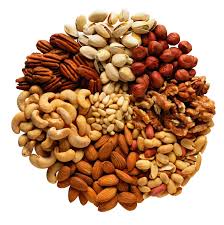 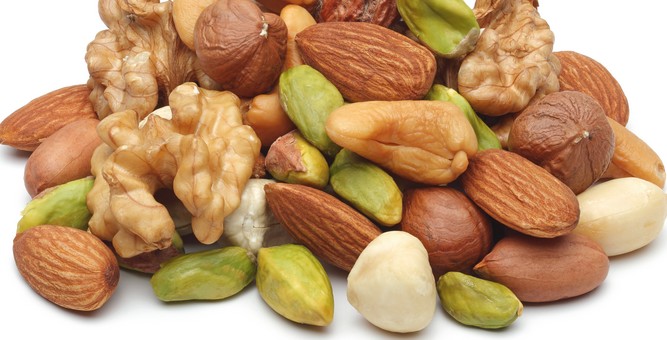 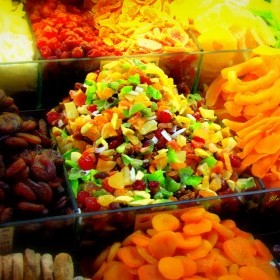 ENERJİ KAYNAĞIMIZ ??
YAĞ

KARBONHİDRAT
KARBONHİDRATLAR
Karbonhidratlar:Sağlıklı beslenme piramidinin en altında yer alırlar.
      *monosakkaritler(glukoz, fruktoz, )(meyveler)

     * disakkaritler  (laktoz) (süt)

     *polisakkaritler (Ekmek,Makarna,nişasta, glikojen, selüloz, kitin)(hububat, patates,lifli besinler)
KARBONHİDRATLAR
Monosakkaritleri (glukoz, fruktoz)  doğal olarak meyvelerde bulunur.
Monosakkaritleri meyve dışı kaynaklardan (şekerleme, gazlı içecekler) almamalıyız. 
Bu monosakkaritler hazır içecekler, şekerleme ve kahvaltılık tahıllar gibi bir çok hazır  gıdada bulunmaktadır.
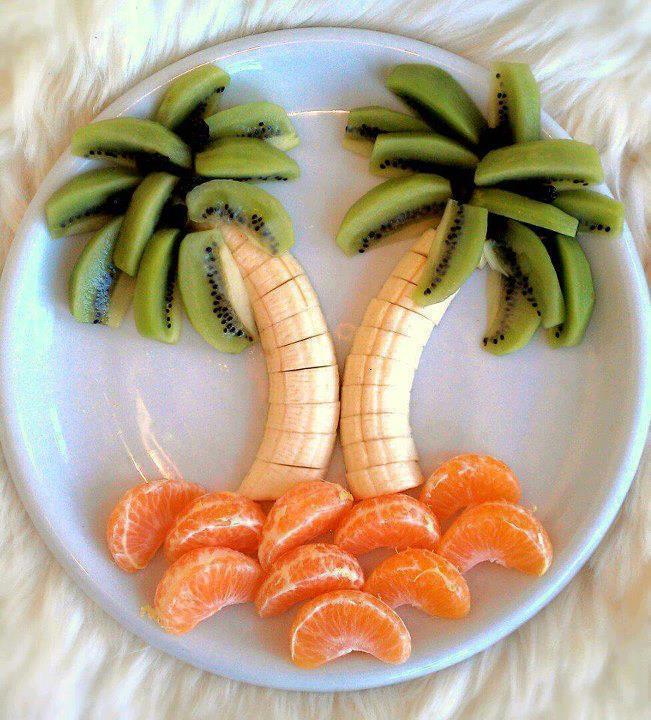 KARBONHİDRATLAR
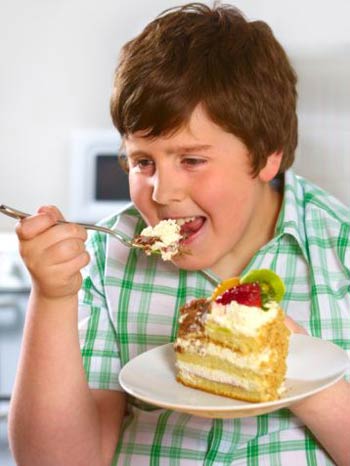 Artmış karbonhidrat tüketimi : 
      
       *kolesterol yüksekliği
       *tip 2 şeker hastalığı
       *Şişmanlık (obesite)
       *diş çürükleri 
       * kanser gelişimi için bir risk faktörüdür.
LİF
İnsan bağırsağındaki enzimlerle parçalanamayan  ve enerji kaynağı olamayan bitkisel kökenli karbonhidratlardır.


Lif  tüketimi kabızlığı engellemek ve bağırsak kanseri riskini azaltmak için çok önemlidir.
LİF
Lif içeriği yüksek besinler; 
    *bulgur, yulaf,kepekli ekmek, tam buğday unundan yapılmış ekmek 
     *sebzeler
     *çilek, elma, narenciye, havuç
     *baklagil
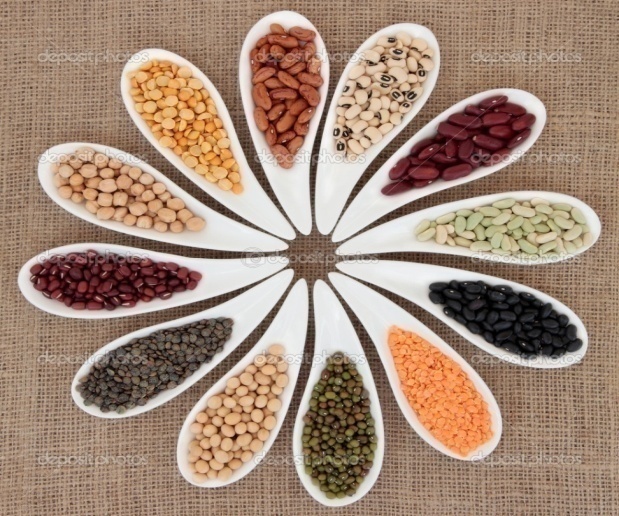 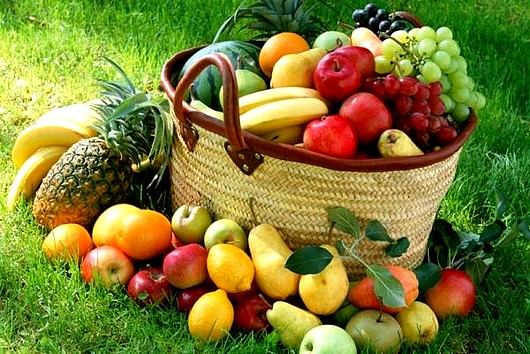 LİF
*Yeterli lif tüketimi için meyve suyu yerine meyve tüketilmelidir.
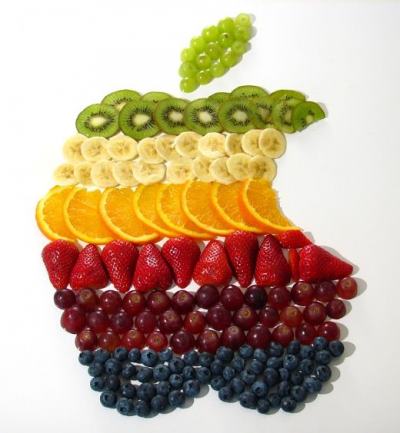 *Sağlıklı büyümek isteyen bir ergen, yemeklerin yanında içecek olarak ayran içmelidir.
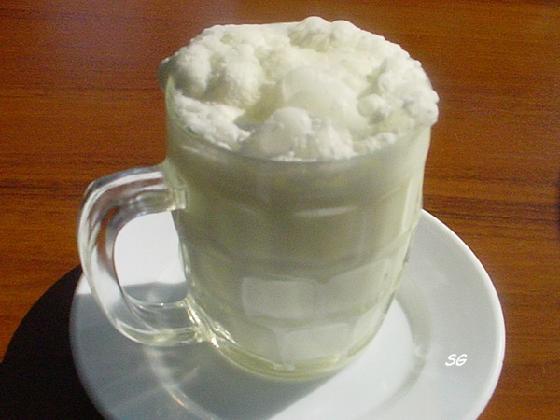 YAĞLAR
Özelliklerine göre sıvı ve katı yağlar olarak gruplandırabiliriz. 

Katı yağlar tereyağı ,iç yağı ve margarindir.
      Tereyağı ve içyağı  fazla olmamak şartıyla tüketilebilir. 
      
          *Ancak margarin teknolojik olarak hidrojen bağlarının doyurulmasıyla elde edildiği için fizyolojimize  uygun değildir, tüketilmemelidir.
YAĞLAR
Sıvı yağlar ayçiçek yağı, fındık yağı, zeytinyağı, mısırözü yağı, pamuk yağı, kanola yağıdır. 
     
     Hepsi tüketilebilir. Özellikle zeytinyağı tercih edilmelidir. 

     Yiyeceklerimizi sıvı yağlarda kızartarak değil ,fırında pişirerek hazırlamalıyız.
YAĞLAR
Patates kızartması mutlaka yemek istiyorsak ; en sık haftada bir yemeliyiz.
      Kullandığımız yağı tekrar kullanmamalıyız.
       Zeytinyağında kızartarak yapmalıyız.
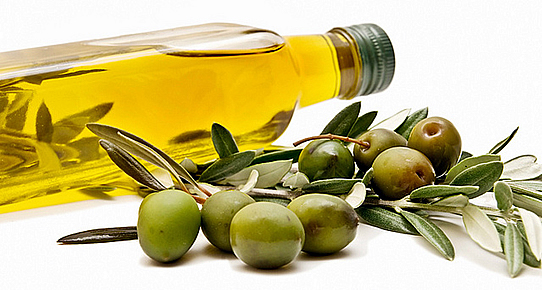 PROTEİN
Protein vücudumuzdaki kas kemik gibi temel organlarımızın yapı taşıdır.
       
       *Bitkisel proteinler
       *Hayvansal proteinler

Boyumuzun uzaması, kaslarımızın gelişmesi, vücut sistemimizdeki  enzimlerin yapımı için gereklidir.
PROTEİN
Hayvansal protein ;
      *Tavuk, balık, et, 
       *Yumurta, 
       *Süt ve süt ürünleri
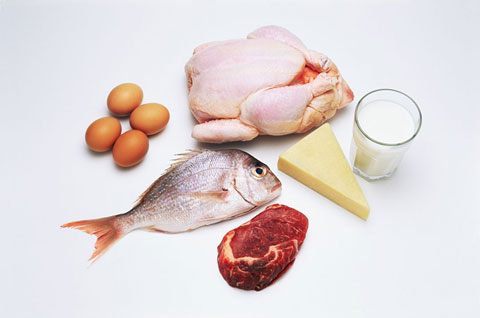 PROTEİN
Bitkisel protein ;
      *Tahıl 
      * baklagiller
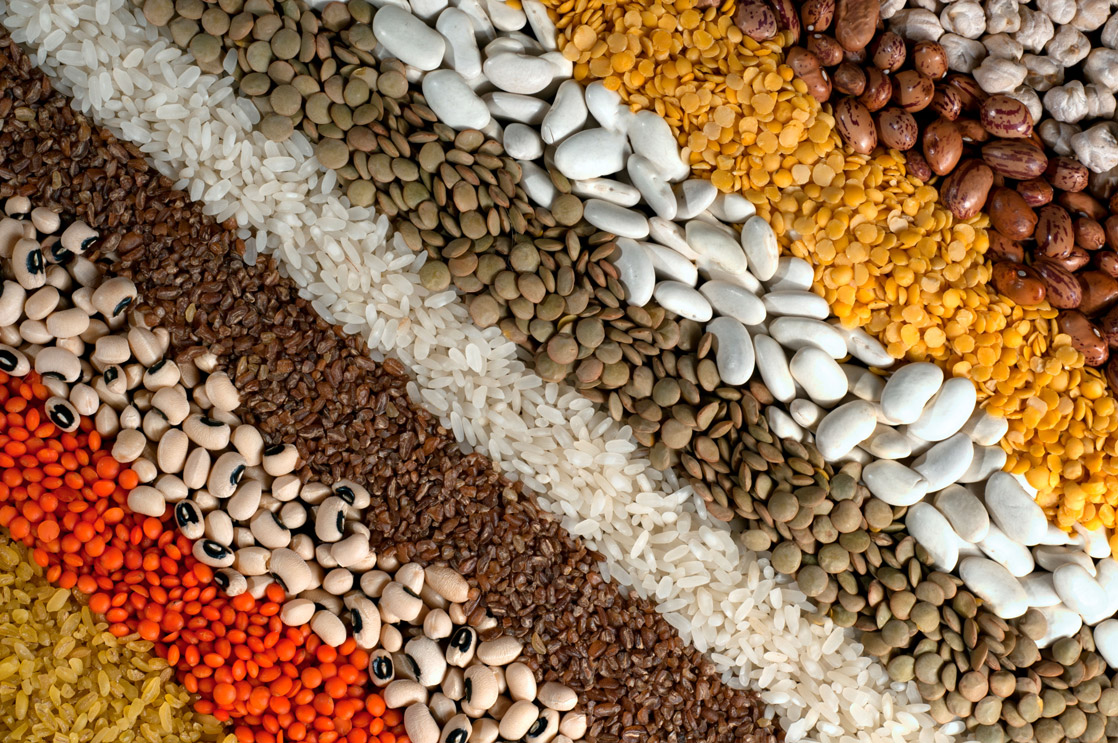 PROTEİN
*Doğru bir ergen beslenmesi için hem hayvansal , 
        hem bitkisel proteinler tüketilmelidir.
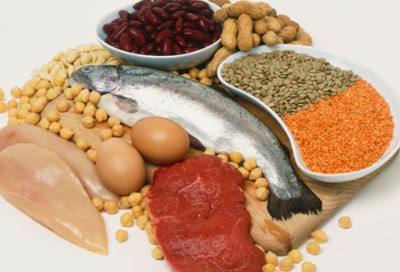 VİTAMİN VE MİNERALLER
Vitamin ve mineraller sağlıklı büyüme gelişme için vazgeçilmezdir.

Dengeli beslenen ve sağlıklı büyüyen bir ergenin dışarıdan ilaç olarak vitamin mineral takviyesine ihtiyacı yoktur. 

Doktor  tavsiyesi olmadan tüketilen gereksiz ve kontrolsüz vitaminler ergen sağlığını bozabilir.
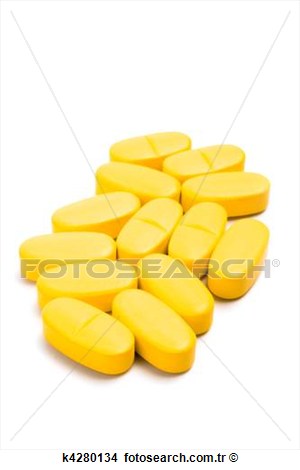 VİTAMİN VE MİNERALLER
Çoğu ergen, sınav stresinden ve düzensiz uykudan kaynaklanan ,kendini halsiz ve yorgun hissetmesini vitamin eksikliğine bağlamaktadır.

Çoğu zaman da eczaneden reçetesiz alınmaktadır.  Bazı vitaminlerin fazla dozda alınıp vücutta birikimi halsizlik ve başağrısı yapmaktadır.
VİTAMİN VE MİNERALLER
Demir:
      *Et, tavuk 
       *yeşil sebzeler 
     (Demir ve demir ilaçları süt ve süt ürünleri ile birlikte alınmamalıdır.)
Çinko: 
      *Kırmızı et, balık, 
       *hububatlar 
       * badem 

     Çinko büyüme gelişme ve bağışıklık sistemi için çok önemlidir. Vücutta yüzden fazla enzimin yapısına girmektedir.
VİTAMİN VE MİNERALLER
Kalsiyum:  
     *Süt ve süt ürünleri
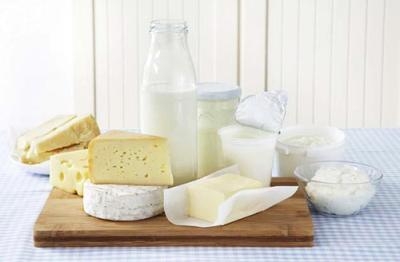 VİTAMİN VE MİNERALLER
Ergenlik kalsiyum açısından büyük önem taşımaktadır. 

Kemik kütlesinin %45 ‘i ergenlik döneminde oluşur. 

Ergenlikte yetersiz kalsiyum ve D vitamini alımı kemik kitlesinin az olmasına ve yaşlılıkta kemik erimesi ve kemik kırıklarına yol açar.
VİTAMİN VE MİNERALLER
Yeterli kalsiyum tüketimi için ergenlikte günde 2 su bardağı süt, iki kibrit kutusu peynir ve bir bardak ayran tüketilmelidir. 

Bunlar tercihe göre birbirinin yerine tüketilebilir.

Kalsiyum emilimini gazlı içecekler ıspanak azaltır. 
      Bunlarla beraber tüketilmemeli, hatta gazlı içecekler besinlerimiz arasında hiç olmamalıdır.
VİTAMİN VE MİNERALLER
Vitamin A: 
      *tahıl 
       *süt 
       *havuç, 
       *domates

     Görme, büyüme gelişme ve bağışıklık sistemi için gereklidir.
VİTAMİN VE MİNERALLER
Vitamin E: 
     
     *tahıllar  
     * fındık 
      
      Bağışıklık sistemi ve kanserden korunmada önemlidir. 
KANSIZLIK (ANEMİ) NEDENLERİ=Barsak parazitleri,enfeksiyon hastalıkları,Beslenme bozuklukları.
VİTAMİN VE MİNERALLER
Vitamin C: 
      *narenciye, 
      *yeşil yapraklı sebzeler 
      *kuşburnu 
    Bağışıklık ve bağ dokularımızın gelişimi için önemlidir. 

Folat;
      * Portakal, 
      *yeşil yapraklı sebzeler ve 
      *hububat 
DNA, RNA ve protein sentezi için gereklidir. 
İyot eksikliğinde Guatr görülür.
ERGENLER İÇİN GENEL BESLENME  ÖNERİLERİ
Beyaz ekmek yerine kepekli veya tam buğday ekmeği tercih edilmeli.
Kahvaltı yapmadan okula gidilmemelidir.(En önemli öğün kahvaltıdır.)
Kilo fazlalığı olan ergenler az yağlı süt ürünleri tercih etmeli.

Günlük sebze meyve tüketilmeli,meyve suyu tüketimi sınırlandırmalı.

Et ve et ürünleri çok yağlı olmamalı.
ERGENLER İÇİN GENEL BESLENME  ÖNERİLERİ
Margarin ve margarin içeren gıdalar tüketilmemeli.

Balık haftada 2 kez tüketilmeli.

Total yağın en az yarısı bitkisel yağlardan olmalı.

Tuz alımı şeker ve şekerli gıdaların alımı azaltılmalı.

Okul kantinimizde satılan gıdalardan burada öğretilen ilkelere uymayan gıdalar alınmamalı. Mümkün olduğunca evden yiyecek  getirilmeli.
ERGENLER İÇİN GENEL BESLENME  ÖNERİLERİ
Dengeli beslenme için her tür meyve sebze, hububat tüketilmeli,gıda seçmemeli.

Öğünler  özellikle de kahvaltı atlanmamalı. Her gün bir yumurta yenmeli.

Düzenli kahvaltı yapan öğrencilerin okul başarısı yapmayanlara göre daha iyi bulunmuş.
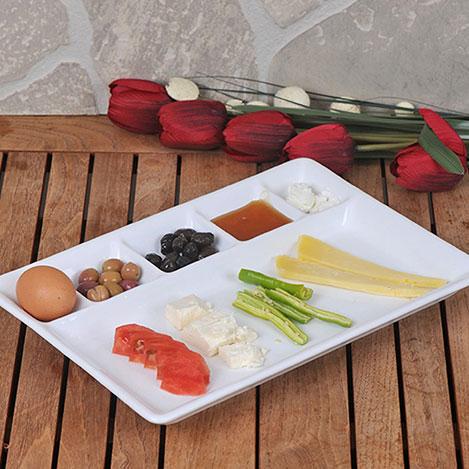 ERGENLER İÇİN GENEL BESLENME ÖNERİLERİ
Yemekler belli saatlerde ve hep birlikte aile ortamı içinde yenmeli.
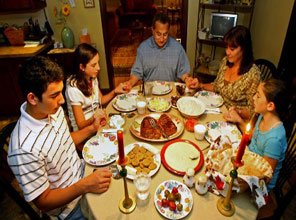 ERGENLER İÇİN GENEL BESLENME  ÖNERİLERİ
Günlük  60 dakika egzersiz yapılmalı.
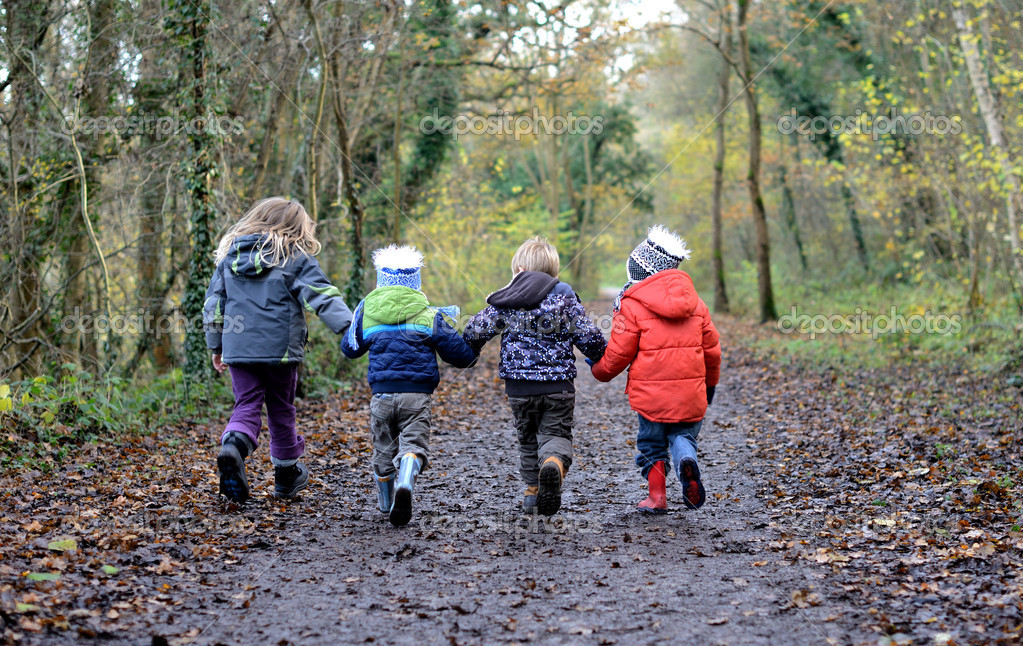 ERGENLER İÇİN GENEL BESLENME ÖNERİLERİ
Televizyon karşısında fazla vakit geçirilmemeli.
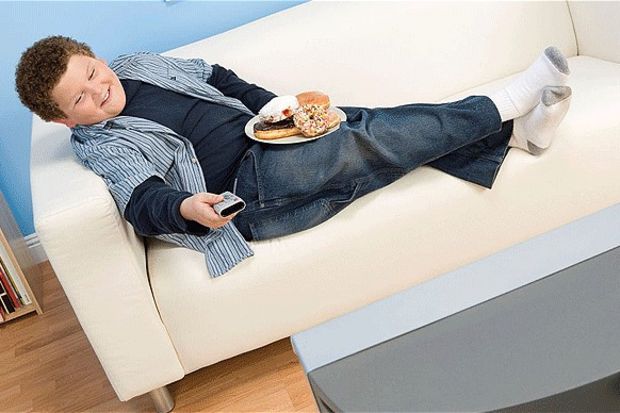 ERGENLER İÇİN GENEL BESLENME ÖNERİLERİ
Fındık, ceviz, badem, kuru ve yaş meyveler ara öğün olarak yenmeli. 

Ara öğün olarak kraker  bisküvi , şeker çikolata kek vb.tatlı gıdaları yeme alışkanlığı değiştirilmeli.
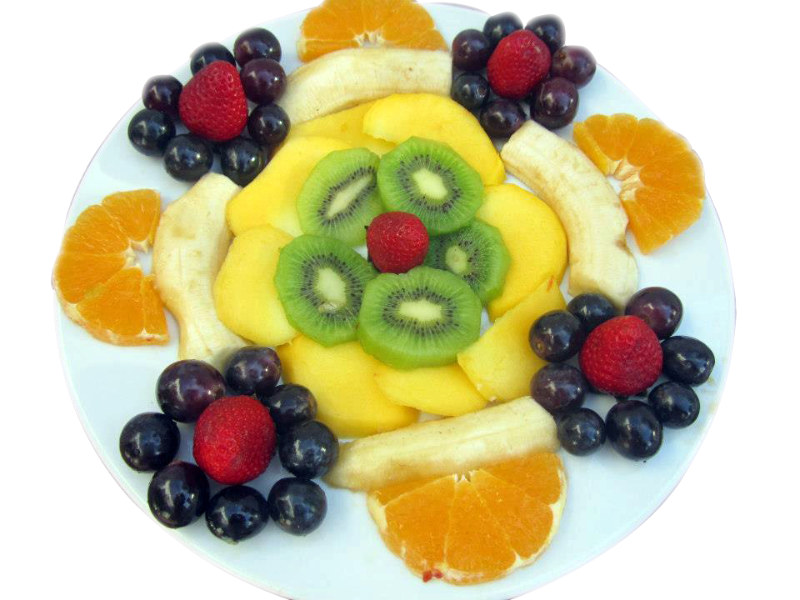 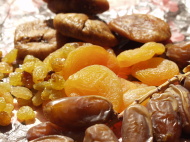 SONUÇ
Dengeli ve kaliteli ergen beslenmesi ile sağlıklı bir erişkinlik ve 
      yaşlılık dönemi sağlanabilir.